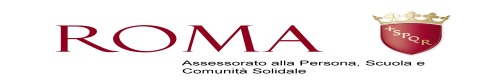 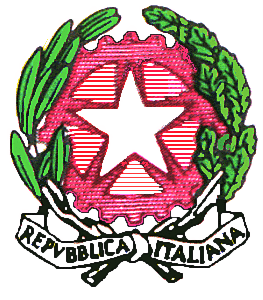 Ministero dell’Istruzione, dell’Università e della Ricerca
Le scuole del V Municipio che hanno partecipato al programma Miur “Scuole al Centro”
In collaborazione con il Municipio Roma V, il Comune di Roma Capitale, l’Osservatorio nazionale per l’integrazione e l’educazione interculturale del Miur

Organizzano il Seminario nazionale
              Le periferie al centro
 Scuola e territorio a confronto in contesti    multiculturali
19 aprile 2017, ore 9-18
Presso l’Istituto Comprensivo G. B. Valente, via G. B. Valente, 99, Roma
La parola “periferia” viene associata spesso alle immagini del disagio, delle difficoltà urbane e della multiculturalità. Ma la scuola in periferia è davvero più fragile e più a rischio? O forse, proprio in virtù delle sue complessità, potrebbe essere più dinamica e aperta? Come si può trasformare concretamente la «difficoltà urbana» in opportunità? L’obiettivo di questo seminario è di far conoscere e valorizzare le idee, le sperimentazioni, le energie che vengono dalle periferie. Sono prove di futuro, tentativi di costruire ponti  per facilitare scambi e interazioni tra le associazioni e le istituzioni del territorio e rafforzare reti di buone pratiche tra le scuole della città. Porteranno le loro esperienze al seminario scuole e associazioni di Napoli e Milano.
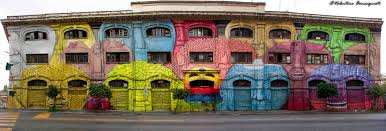 Porto Fluviale
Ore 9,00 Registrazione e caffè con «special muffin», a cura di IIS Giorgi

Coordina Rosa Maria Lauricella, dirigente scolastico degli Istituti comprensivi “Valente” e “Gandhi”

Ore 9,30 Apertura “a regola d’arte” con alunni e studenti degli Istituti comprensivi “Valente” e “Gandhi”, dell’Istituto Superiore “Ambrosoli” e del Centro provinciale per l’Istruzione degli adulti (CPIA 2), Roma

Ore 10,00 Saluti istituzionali: Jessica Amedei, Assessore alla scuola del V Municipio, Laura Baldassarre, Assessore alla scuola di Roma Capitale, Rosa De Pasquale, Capo Dipartimento per l’istruzione e la formazione, Miur

Coordina Vinicio Ongini, Osservatorio nazionale per l’integrazione, Miur

Ore 10,30 intervento di Susanna Owusu Twumwak e Paula Baudet Vivanco, movimento #Italianisenzacittadinanza

Ore 10,40 Le periferie di Roma negli anni settanta: presentazione e proiezione di alcune parti del docufilm Non tacere, l’esperienza della “Scuola 725” di don Roberto Sardelli all’Acquedotto Felice, presente all’incontro

a cura di Elena De Santis, Assessore del VII Municipio di Roma
Ore 11,00 Le periferie di Roma oggi: Francesco Giovanni Truglia, Istat e Maria Grazia Battisti, sociologa, Gruppo di ricerca dell’Università di Roma “La Sapienza”, La metropoli ineguale. Analisi sociologica del quadrante est di Roma

Ore 11,30 Tavola rotonda: Le ricerche e le proposte di formazione dell’Università
Massimiliano Fiorucci, Università Roma 3, Italo Fiorin, Università Lumsa, Fabio Bocci, Università Roma 3, Cristiana Lardo, Università Tor di Vergata

Ore 12,30 Dibattito

Ore 13,30-14,30 Buffet

Ore 14,30-18,00 Gruppi di lavoro
Ogni gruppo di lavoro è coordinato da un dirigente scolastico o da un rappresentante del progetto Scuole al centro. Obiettivi: far emergere e raccogliere elementi positivi ma anche criticità sulle esperienze di apertura della scuola al territorio e sulle innovazioni didattiche e organizzative in contesti multiculturali; mettere a confronto le forme di collaborazione e di interazione con le associazioni, con le famiglie, con le comunità straniere. Ogni gruppo di lavoro sarà aperto da alcune comunicazioni programmate.
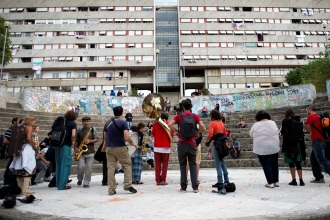 1 Gruppo: Lingua italiana per alunni stranieri, diritto allo  studio e sostegno scolastico

Introduce e coordina Stefania Pasqualoni, dirigente scolastico I.C. “Via Ferraironi”

Interventi:
Mara Marzullo, insegnante scuola secondaria di primo grado “F. Baracca”, Marilena Novellino, insegnante scuola primaria “C. Pisacane”, Nicola Pellegrino, insegnante scuola primaria “R. Balzani”, Un bilancio del progetto Le scuole al centro,
con le Associazioni Caritas e Terra delle ciliege
Ida Morello, dirigente I.C. “Scialoia”  di Milano, L’esperienza delle strutture territoriali per l’integrazione (Poli Start) a Milano
Corviale
Elio Lo Cascio, Save The Children, L’esperienza dei “Punti Luce” di Ponte di Nona e Torre Maura
Giulia Baiocco, responsabile del Centro accoglienza di via Staderini (CAS)
Fiorella Farinelli, Osservatorio nazionale Miur

2 Gruppo: Scuola aperta e rapporti con le famiglie

Introduce e coordina Marco Pintus, dirigente scolastico I.C. “via Dei Sesami”

Interventi:
S. Gambato, E. Perrone, associazione L’Arco, Tatiana Agostiniello, associazine Parsec/Tandereig, Il progetto Scuole al centro all’I.C. via dei Sesami e la relazione con le famiglie
Laura Barbirato, dirigente I.C. “Maffucci”, Milano (quartiere Bovisa), Cosa significa “scuola aperta”: le reti, le azioni, le risorse, le associazioni
Dzemila Salkanovic, mediatrice culturale rom, associazione 21 Luglio, Centro Ex-Fienile di Tor Bella Monaca, Il punto di vista delle mamme dei bambini rom
Daniele Panaroni, associazione “Popika”, Tor Sapienza e Gruppo di Ricerca Università “La Sapienza”
Claudia Russo, associazione Passaparola, Carla Cordeschi, Presidente Consiglio di istituto, IC Fidenae, Esigenze delle famiglie e aspettative verso la scuola

3 Gruppo: L’arte per l’integrazione (la musica, la danza, lo sport, il teatro)

Introduce e coordina M. Filomena Casale, dirigente scolastico IIS “Ambrosoli”
Interventi: 
Donatella Gentilini, dirigente I.C. “Aretusa”, Lo sport lingua universale
Loredana Simeone e Ignazio Lo Presti, insegnanti IIS Ambrosoli, Stay Hungry Stay Foolish, accompagnati da alcuni studenti
Angelica Pedatella, regista e animatrice del progetto La scuola al centro, Flash Mob Teatrale
Lina Porrello, dirigente e Giuseppe Costanzo, I.C. “A. Leonori” (Acilia), La musica al centro
Emilia Martinelli, associazione Fuori Contesto
Andrea Falamesca, Laura Guidetti, associazione Dance Magic Flow, Associazione Il Piccolo principe
Daria Pratesi, Associazione Mus-e, Roma

4 Gruppo: L’arte per l’integrazione (cinema, radio, video, nuove tecnologie)

Introduce e coordina Antonella Cozza, insegnante, vicepreside I.C. Gandhi (San Basilio)

Interventi: 
Loredana Picciolo e Federica Paoli, insegnanti dell’I.C. Gandhi, Un corto fatto con i ragazzi
Rosalba Rotondo, dirigente I.C. Ilaria Alpi, Napoli (Scampia), I ragazzi di don Aniello (non c’è solo Gomorra!)
Alvaro Vellei, insegnante Liceo scientifico “Amaldi”, con alcuni studenti, insieme a Michele Cavicchioli e Adriano Foraggio, coordinatori del progetto “UndeRadio”, A Tor Bella Monaca. Il quartiere raccontato dai ragazzi
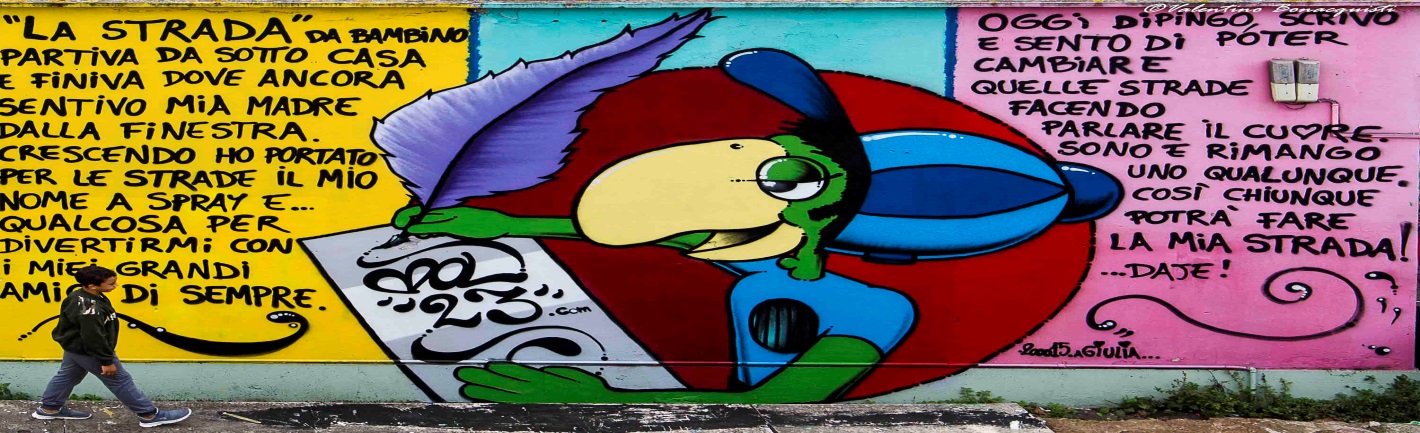 Elena De Filippo, cooperativa sociale Dedalus, Napoli, Osservatorio nazionale Miur, Laboratori multimediali Rewind alle officine Gomitoli, con i minori stranieri non accompagnati
Loredana Garritano, dirigente I.C. “Karol Woityla”, Tutta mia la città. Un’indagine  nel quartiere condotta dai ragazzi
Fondazione Mondo Digitale

5 Gruppo: Lingue straniere, lettura, biblioteche

Introduce e coordina Maria Rosaria Autiero, dirigente scolastico I.C. “Ponte Nona Vecchio”

Interventi:
Laura Berlingeri, insegnante I.C. “Ponte Nona Vecchio”, Leggere la periferia, leggere in periferia
Marisa Esposito, dirigente Circolo Didattico 69, quartiere Barra, Napoli, La fabbrica delle storie: esperienze di didattica innovativa
Marisa Madera, insegnante, I.C. “Laparelli”, Pezzettini. Il festival della lettura a Tor Pignattara e Pigneto
Monica Di Bernardo e Doriana Michelini, insegnanti, I.C. “Via Casale del Finocchio”, Il progetto Biblioteca della legalità
Lucia Vitaletti, responsabile Biblioteca Centro Culturale “Aldo Fabrizi” (S. Basilio)
Patrizia Sentinelli, associazione “Altramente

GRUPPO 6: Se la scuola incontra il mondo. La dimensione interculturale e internazionale

Introduce e coordina Stefano Vitale, dirigente scolastico Cpia 2, Roma

Interventi:
Salvatore La Cavera, insegnante Cpia 2, Il corso per mediatore culturale e linguistico
Ada Maurizio, insegnante Cpia 3, Osservatorio nazionale Miur, La lingua che include
Cristina Tonelli, dirigente Ipsseoa, Tor Carbone, Le vie del cibo e il design culinario tra Italia e Francia
Renata Torrente, Amref Health Italia Africa, Dalle periferie del mondo: Pinocchio nero, campi scuola a teatro
Ireneo Spencer, associazione “QuestaèRoma»
Intervento ITT Bottardi